Bahçelievler Mah. Nar Yolu Bulvarı Milli Eğitim Lojmanları Yanı No:17/1 Merkez/NEVŞEHİR
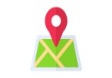 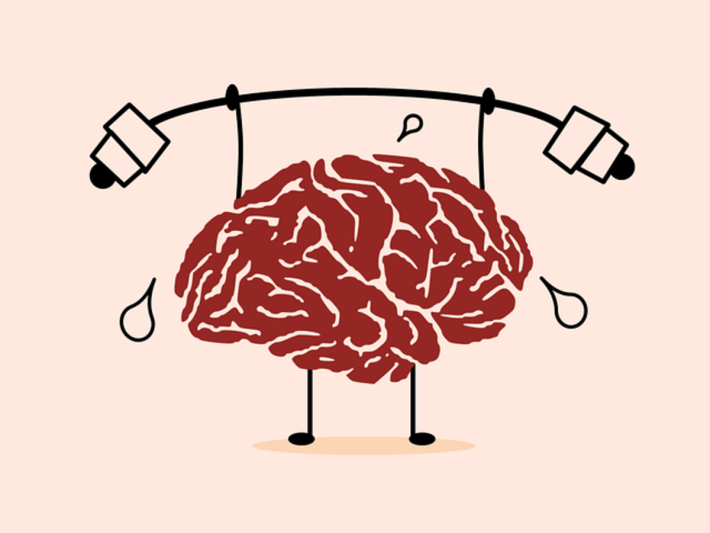 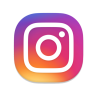 nevsehirram
PSİKOLOJİK
SAĞLAMLIK
(ÖĞRETMENLERE 
YÖNELİK)
@NevsehirRam
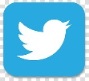 Nevşehir Ram
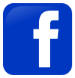 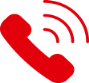 0384 213 05 59
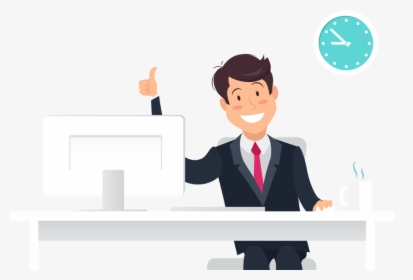 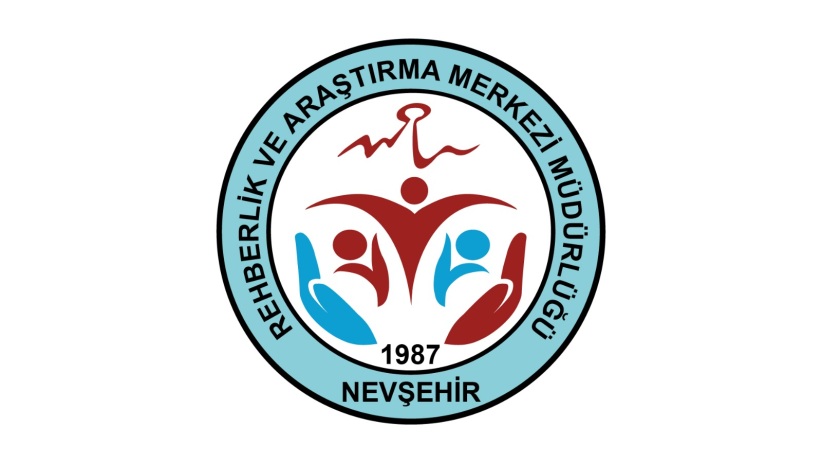 PSİKOLOJİK SAĞLAMLIK
-Yoksul bir ailede büyüyen, gençliği boyunca oto tamirciliği yapan Sochiro Honda’nın, hayallerinin peşinde büyük emeklerle çalışarak kurduğu fabrikası İkinci Dünya Savaşı’nda yerle bir olur. Honda yeniden fabrikasını kurmak için harekete geçer, savaş enkazlarından topladığı parçalar, asker telsizlerinin donanımını bisiklete monte ederek ilk motor bisikleti geliştirir. Honda’nın kalbini ve zihnini diğerlerinden farklı kılan ne olabilir?

-Defalarca kez başarısızlık denemelerine maruz kalan, iflas eden kendi kurduğu şirketinden kovulan Jobs’u her defasında, yeni bir hayal kurarak üretmek için yola düşüren şey nedir?

-Gözlerini kaybetmesine rağmen, Aşık Veysel’i bağlamayla dost eden ve sayısız eserler üretmeye teşvik eden O’nun hangi özelliğidir?

-Ya da 99 depreminde enkaz altından kurtulan, depremle adı anılan İzmit’in adını rekorlarla birlikte anmaya niyet eden Ufuk Koçak’ın, 2014’te dünya dalış rekortmenliğine onu ulaştıran ayaklarının sırrı nedir?
PSİKOLOJİK SAĞLAMLIK
Psikolojik sağlamlık, zor deneyimlerden ve öngörülemez zorlayıcı olaylarla baş edebilme, uyum sağlayabilme, esneklik kullanabilme ve ilerleyebilme, zorlayıcı bir stres faktörü karşısında, olumsuz duygusal tecrübelere karşı kendini toparlayabilme ve iyileştirme gücü şeklinde tanımlanır. 

Psikolojik sağlamlık, bireye özgü tek bir özellikten ziyade kişinin sahip olduğu kaynakları yönetebilme ve psikolojik iyi oluş için pozitif yönde kullanabilme kapasitelerinin tamamını içerir.
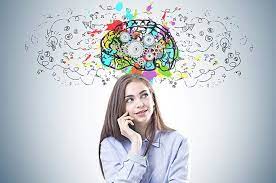 Hayatımızda bizi zorlayacak ne gibi durumlar olabilir ?
Okul Stresi
 Sınavlar
 Yeni ortamlara girmek
 Maddi zorluklar
 Yaşadığı çevrede ortamın kötü olması
 Taşınmalar
 Ayrılıklar
 Yeterince aile, arkadaş desteği olmaması
 Kaldığı yerle ilgili sorunlar
 Yaşadığı evin fiziksel koşulları 
 Arkadaşlarla yaşanan sorunlar
 Aile ile çatışmalar
 Kırık kalpler…
Beklenmeyen, aniden gelişen…
Ciddi Hastalıklar
Sevdiği birisinin hastalığı, ölümü
Savaşlar
Kazalar
Doğal afetler
Göçler…
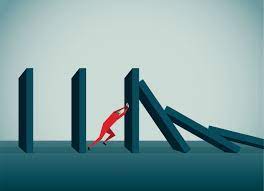 PSİKOLOJİK SAĞLAMLIK GÜCÜ YÜKSEK KİŞİLERİN ÖZELLİKLERİ
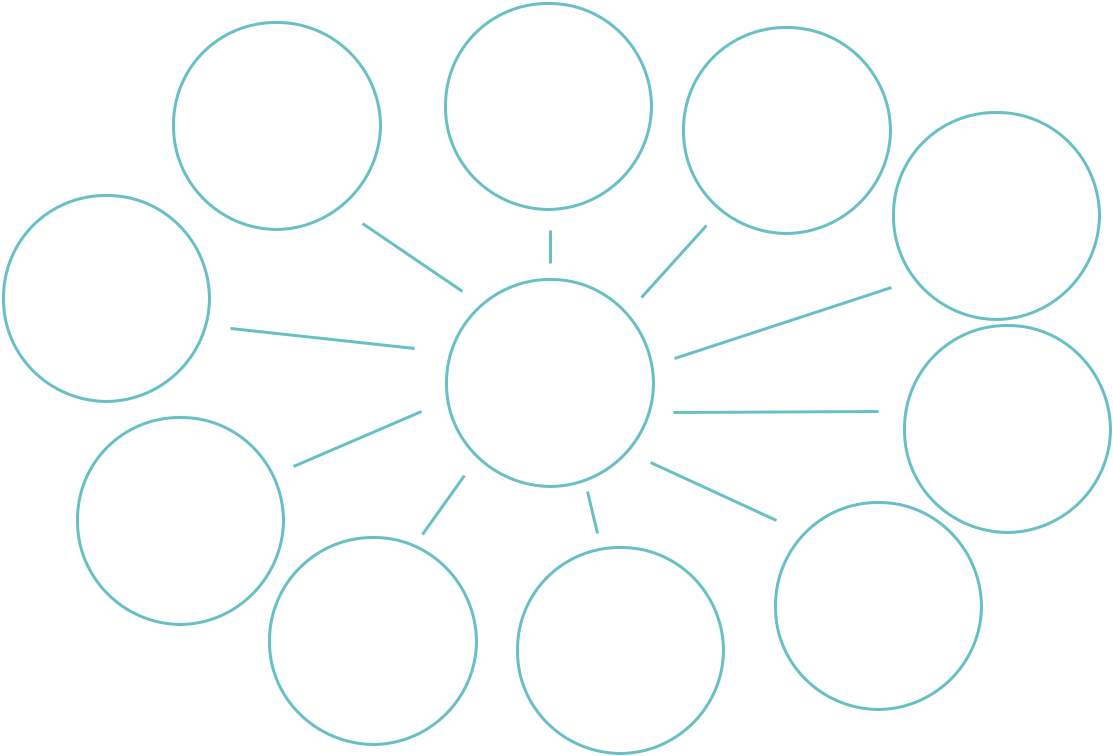 Kişisel
Güçleri
Geliştirme
Problem
Çözme
Güçlü
Kişisel
Hedefler
Mizah
Kararlılık
Psikolojik
Sağlamlık
Egzersiz
ve
Enerjik
Olma
Olumsuz
Davranıştan
Kaçınma
Olumsuz
Düşünceyle
Baş Etme
İyimserlik
Pozitiflik
PSİKOLOJİK SAĞLAMLIK
Psikolojik sağlamlık sadece yaşamaya devam edebilmek değil, zorluklara uyum sağlayarak, gelişerek, zihinsel ve ruhsal olarak büyüyerek zorluklardan öğrenebilme kapasiteleriyle ilgilidir. Gerçek şu ki, stres kaçınılmazdır. Stresle başa çıkabilmenin yolu psikolojik sağlamlığımızı güçlendirmekten geçmektedir.
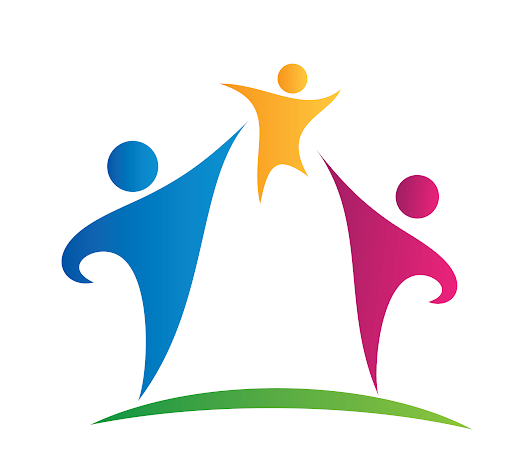 PSİKOLOJİK SAĞLAMLIĞI GÜÇLENDİRMEK İÇİN ÖNERİLER
1- Güçlü yönlerinizi fark edin. 

Fark etmek değişimin ilk adımıdır. Mesela güçlü yönlerinizi yazarak başlayın.

2- Güçlü yönlerinizi analiz edin. 

En son ne zaman kötü bir şey yaşadığınızı ve nasıl ayağa kalktığınızı bulun. Bununla nasıl başa çıkmıştım sorusunu sık sık kendinize sorup cevabını bulun. Hatta cevaplarınızı bir kenara not edin. odaklanmanız gereken sizi bugün ayakta tutan ne sorusunun cevabıdır. Aynı “Öldürmeyen şey güçlendirir” sözündeki gibi…
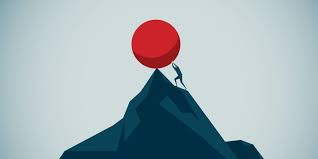 HAYATINIZI ETKİLEYEN ZORLAYICI YAŞAM OLAYLARI SONRASINDA HANGİ GÜÇLÜ YANLARINIZI KULLANIRSINIZ?
PSİKOLOJİK SAĞLAMLIĞI GÜÇLENDİRMEK İÇİN ÖNERİLER
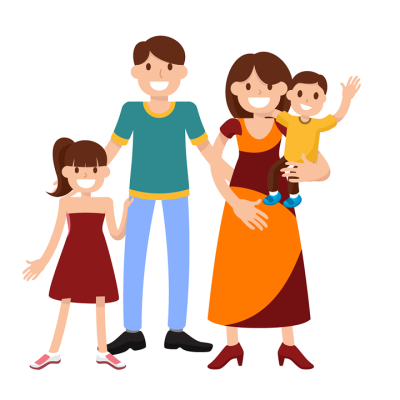 3- Yalnız kaldığınız zamanı azaltın. 

Sosyalleşmek koruyucu bir faktördür. Arkadaşlarınız, akrabalarınız, aileniz ve yakın çevreniz ile geçirdiğiniz zaman ve onlarla olan paylaşımlarınız psikolojik sağlamlığınızı artırır.

Güçlü aile bağları ve anne-baba ile sağlıklı ilişkiler kurmak psikolojik sağlamlığı artırır.
PSİKOLOJİK SAĞLAMLIĞI GÜÇLENDİRMEK İÇİN ÖNERİLER
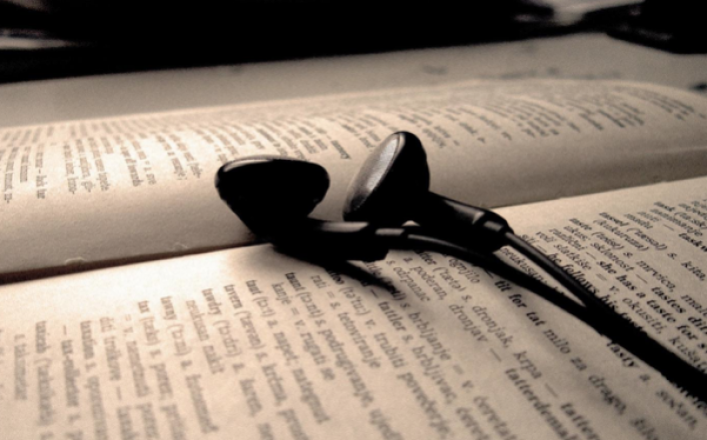 4- Psikolojik sağlamlığı destekleyen rutinleriniz olsun. 

Size iyi gelen kişileri, kitapları, şarkıları ve filmleri yakınlarınızda bulundurun.
PSİKOLOJİK SAĞLAMLIĞI GÜÇLENDİRMEK İÇİN ÖNERİLER
5- Yakınlarınıza “psikolojik sağlamlık” tan bahsedin. 

Yakınlarınızın koruyucu faktörlerini bulmalarına yardımcı olun. Aynı zamanda aktif baş etme becerileri olan mizah, iletişim becerileri, atılganlık gibi beceriler sizin ve yakınlarınızın hayatlarında olsun
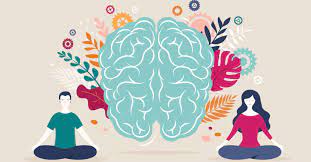 PSİKOLOJİK SAĞLAMLIĞI GÜÇLENDİRMEK İÇİN ÖNERİLER
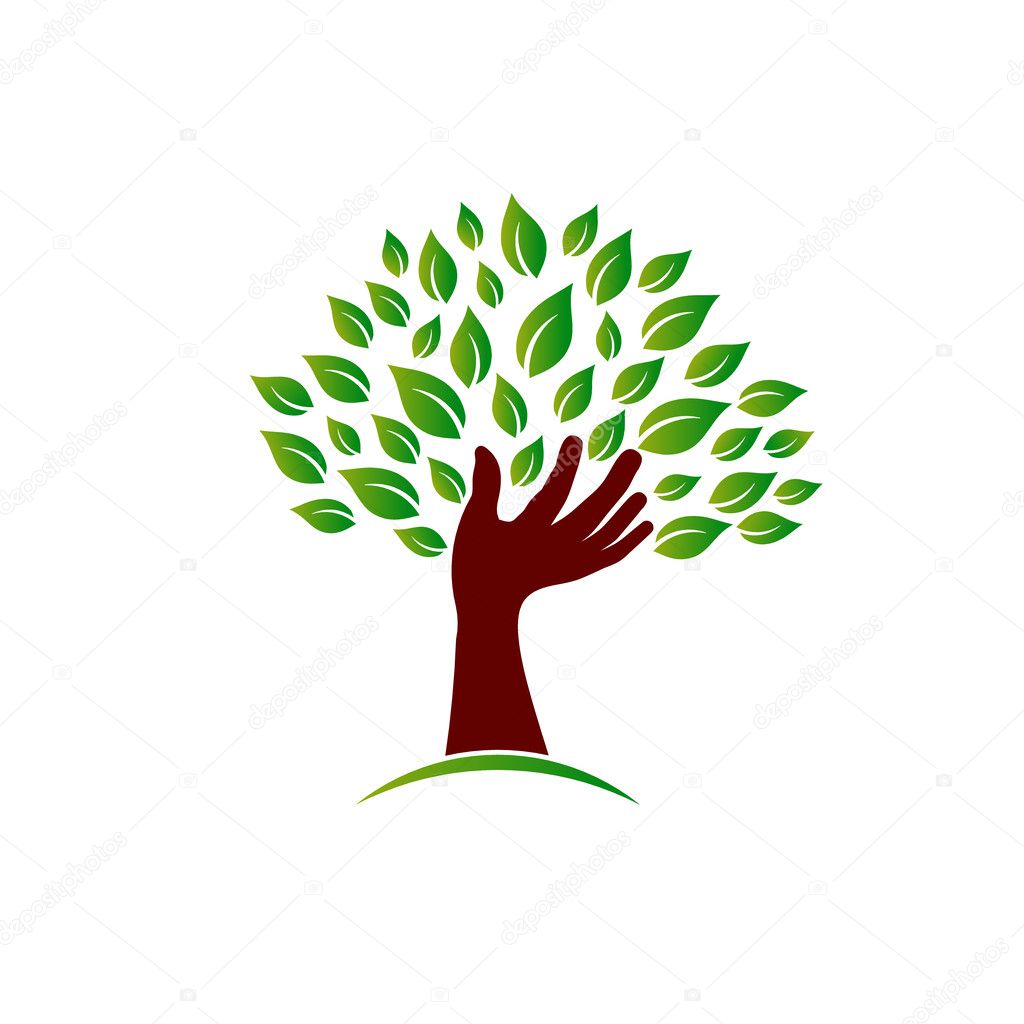 6- Umudu hayatınızdan çıkarmayın. 

Bizi her gecenin sabahı her karanlığın aydınlığı olacağı düşüncesine yönelten içimizdeki umuttur ve bu umut psikolojik sağlamlığın da gelişmesine yarımcı olur.
PSİKOLOJİK SAĞLAMLIĞI GÜÇLENDİRMEK İÇİN ÖNERİLER
7- Profesyonel destek alın.

Eğer tüm bunlara rağmen hala hayatınızdaki olumsuzluklara odaklanıp güçlü yönlerinizi göremiyorsanız yani psikolojik sağlamlığınızı sağlayamıyorsanız acilen profesyonel destek alın.
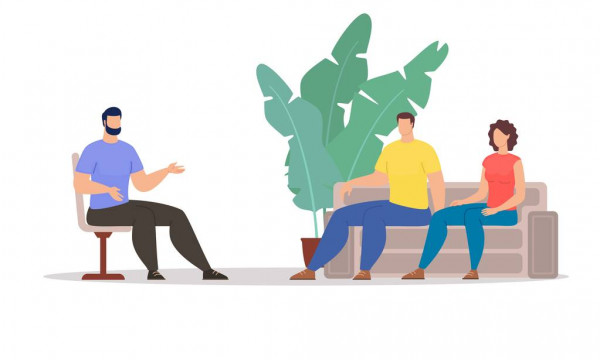 PSİKOLOJİK SAĞLAMLIĞI GÜÇLENDİRMEK İÇİN ÖNERİLER
8- Beden sağlığınızla ilgilenin. 
Bedeninize bakın koruyun güçlendirin.  Sağlıklı beslenmek, su içmek, hareket ve egzersiz bedensel gücünüzü arttıracaktır.
9- Doğayla temas halinde kalın. 
Doğayı canlıları mevsimleri izleyin ve doğal akışa eşlik edin, açık havada daha çok zaman geçirin.
10- Maneviyatınızı güçlendirin. 
Manevi olarak size kendinizi daha iyi hissettirecek rutinler, aktiviteler belirleyin. Dua, meditasyon, yoga gibi etkinliklere katılın. İhtiyaç sahibi insanlar için manevi sosyal sorumluluk organizasyonlarına destek olun.
11- Mükemmeliyetçi olmayı bırakın. 
Kendinizle ilgili iyi olan tüm emek ve çabalarınızı kutlayarak, daha iyi arayışınızın iyilerinizi yok etmesine izin vermeyin.
PSİKOLOJİK SAĞLAMLIĞI GÜÇLENDİRMEK İÇİN ÖNERİLER
12-Yaşadığınız zorlayıcı duygularda duyguya kendinizi kaptırmak yerine duygunuzu kabul edin ve bir an önce, “Neye ihtiyacım var? Ne gibi çözüm yolları bulabilirim?” vb. sorularla çözüm odaklı olmayı seçin.
13- Değişime direnmeyin, eşlik etmeyi seçin. 
Değişim hayatın bir parçasıdır, direnmeyi değil kendinizde düzenlemeler yaparak değişimi anlamak kendi becerilerinizi geliştirmek için emek verin. Her durumda umut ve iyimserliği elden bırakmayın.
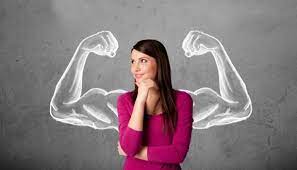